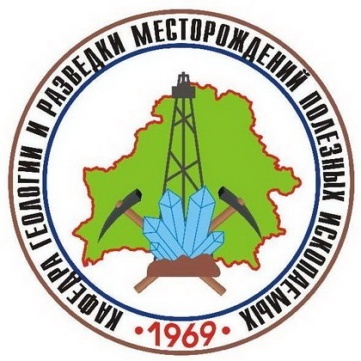 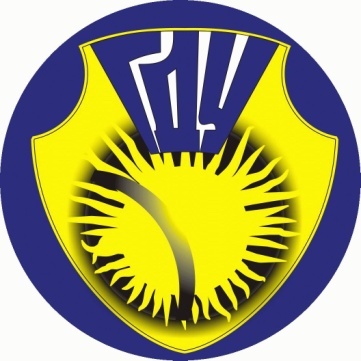 Тип Хордовые (Сhordata)
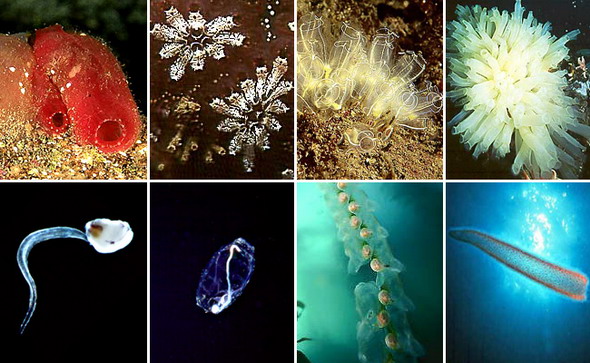 Гомель 2014
Хордовые – двусторонне-симметричные животные, характеризующиеся наличием внутри тела осевого скелета в виде сплошного упругого стержня – спинной струны, или хорды.
В течении всей жизни хорда сохраняется лишь у низших хордовых, у высших же она вытесняется членистой осью, состоящей из позвонков и называемой позвоночным столбом, или позвоночником.
Над осевым скелетом находится центральная нервная система, представленная в виде так называемой нервной трубки. Под осевым скелетом располагается пищеварительная трубка, начинающаяся впереди ртом и оканчивающаяся, в задней части тела, анальным отверстием.
Подтип Tuniсata (оболочники)
Подтип Cephalochordata (головохордовые)
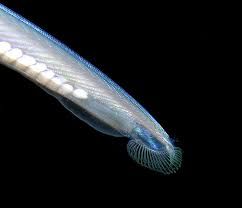 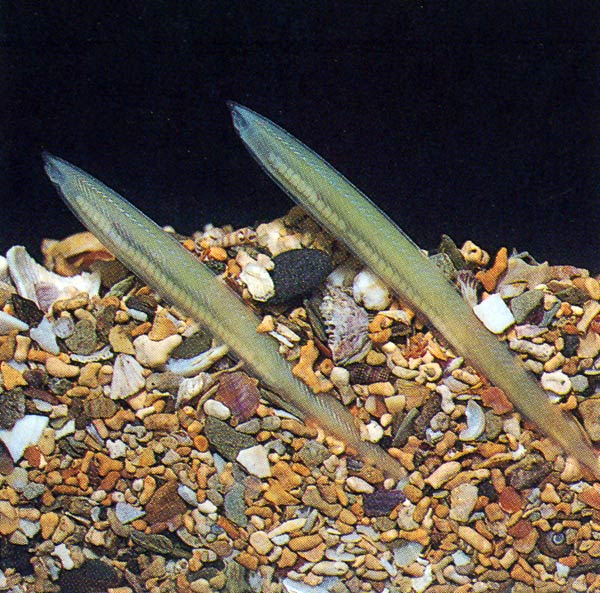 Строение Позвоночных (Vertebrata)
Схема строения позвоночного. 1 — хорда, 2 — спинной мозг, 3 — головной мозг, 4 — жаберные щели, 5 — сердце, 6 — легкое, 7 — головная почка, или пронефрос, 8 — туловищная почка, или мезонефрос, 9 — тазовая-почка, или метанефрос, 10 — половая железа, 11 — желудок, 12 — кишка, 13 — поджелудочная железа, 14 — печень, 15 — селезенка, 16 — мочевой пузырь, 17 — клоака, 18 — постанальная кишка, 19 — ротоглотка
Представители Непарноноздревых (Monorhina)
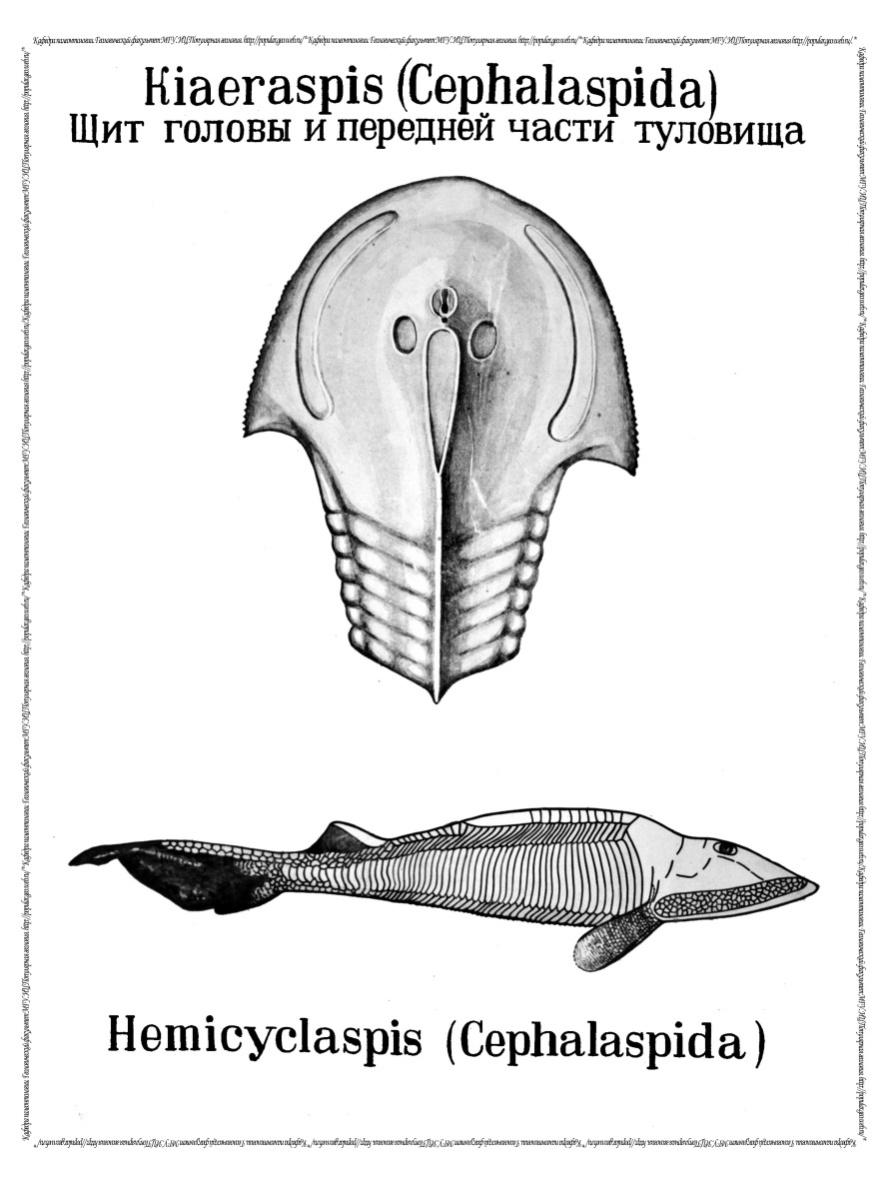 Строение панциря Парноноздревых (Diplorhina)
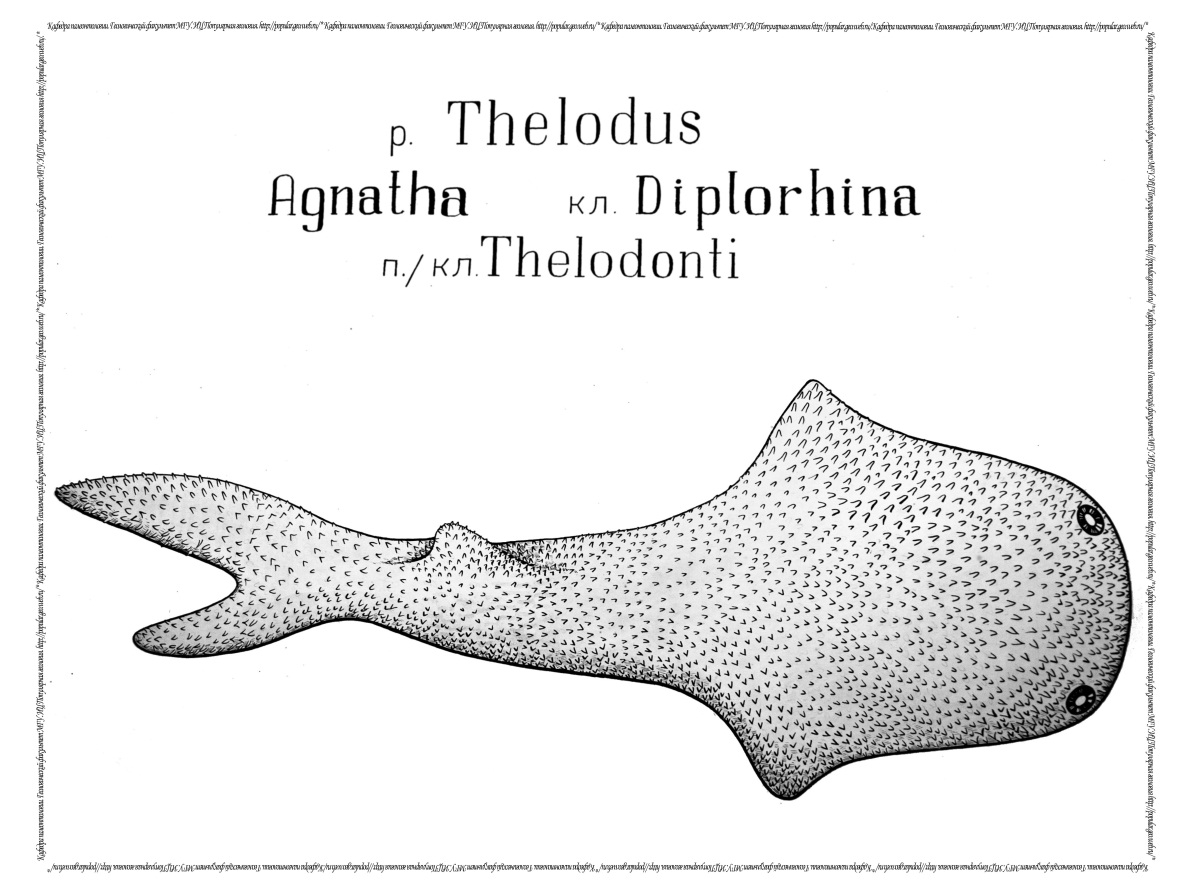 Строение Челюстноротых (Gnathostomi)
Схема строения позвоночного. 1 — хорда, 2 — спинной мозг, 3 — головной мозг, 4 — жаберные щели, 5 — сердце, 6 — легкое, 7 — головная почка, или пронефрос, 8 — туловищная почка, или мезонефрос, 9 — тазовая-почка, или метанефрос, 10 — половая железа, 11 — желудок, 12 — кишка, 13 — поджелудочная железа, 14 — печень, 15 — селезенка, 16 — мочевой пузырь, 17 — клоака, 18 — постанальная кишка, 19 — ротоглотка
Спасибо За Внимание!!!